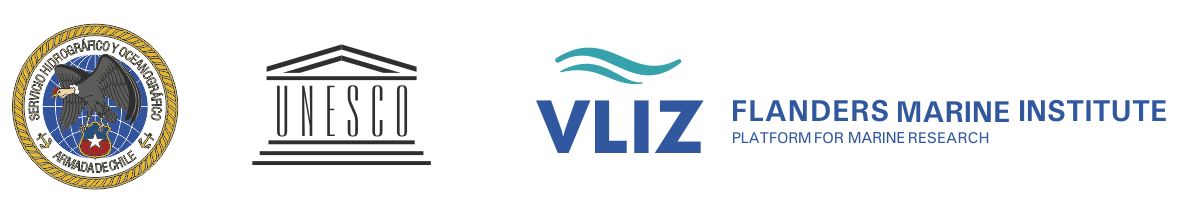 SEA LEVEL STATION MONITORING FACILITY
Getting data into the IOC-SLSMF
Bart Vanhoorne, Francisco Hernandez

Flanders Marine Institute (VLIZ) 
Belgium
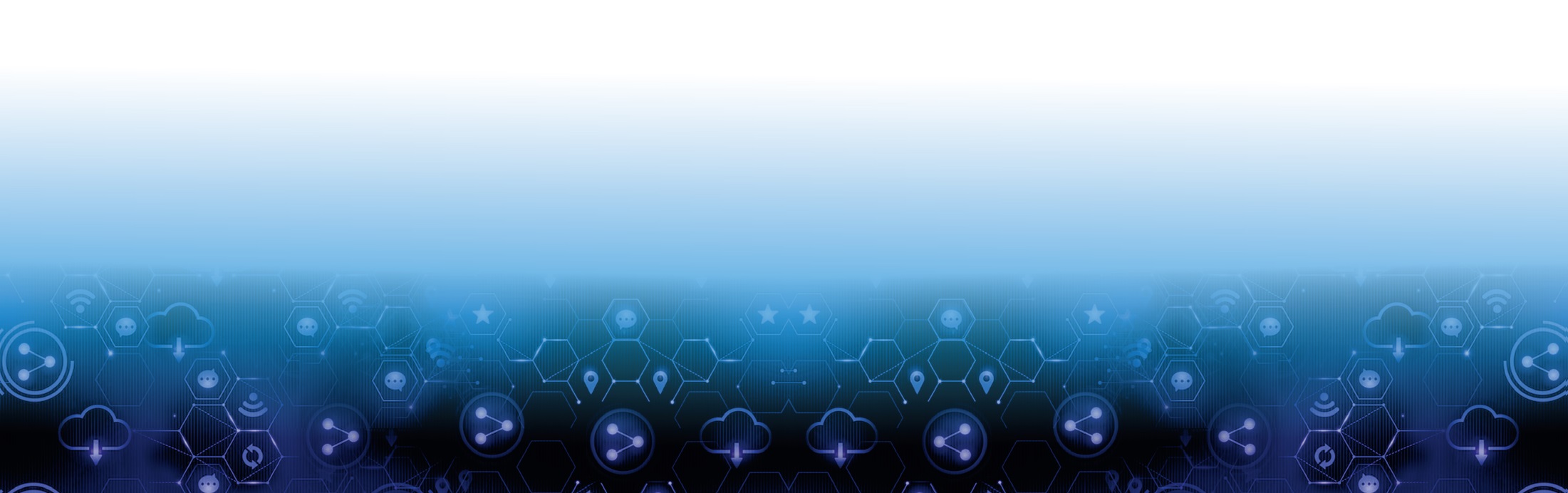 www.ioc-sealevelmonitoring.org
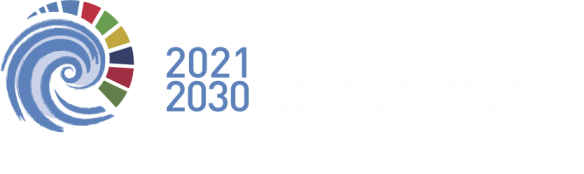 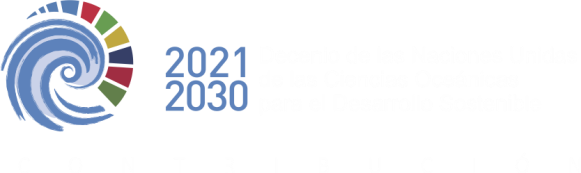 From tide gauge to the facilityby GTS, HTTP push, FTP, webservice, email, socket
Belgian
MetOffice
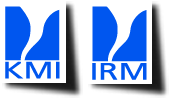 GTS
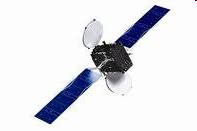 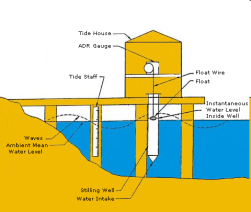 6 methods
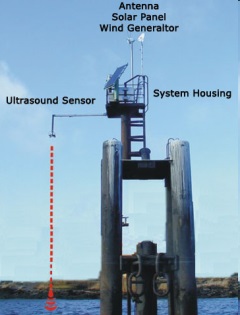 HTTP push
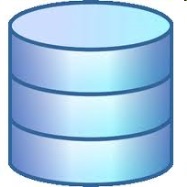 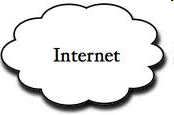 FTP / webservice / email / socket
Database
Method 1 – GTS
Global Telecommunication System
Managed by WMO
Weather data/earth observations between nodes
Combination of satellite, land lines, internet, ...
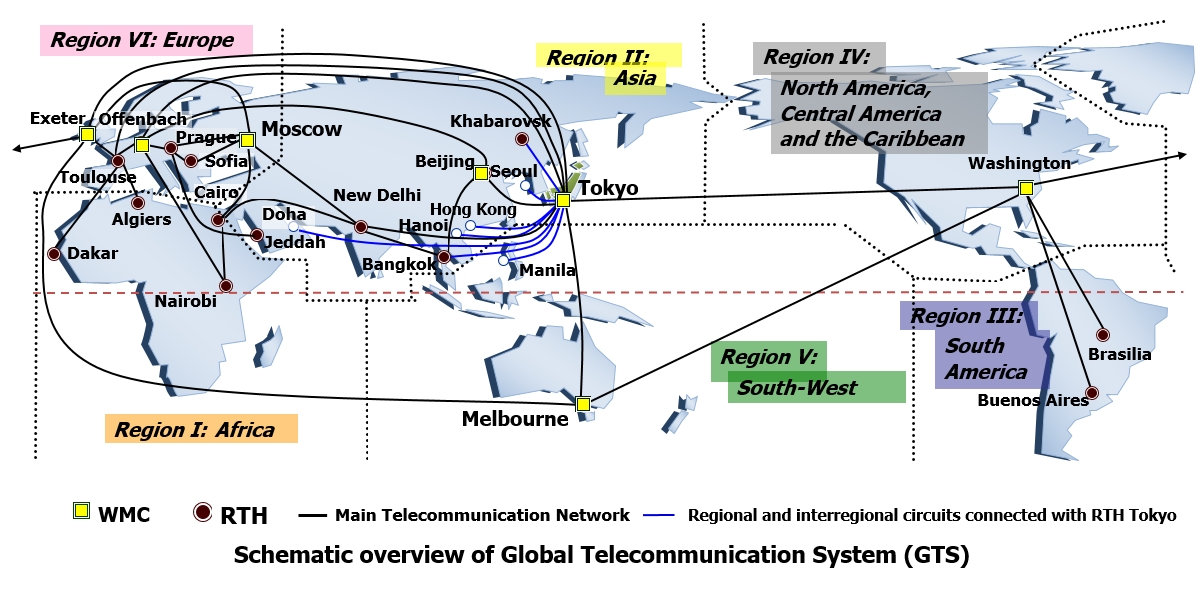 Method 1 – GTSHow is data transferred?
Measurements generated by sensor
Grouped into a message by logger, at station
Logger sends message to satellite via modem, incl. unique Data Collection Platform (DCP) address, DCP_ID
Messages collected by satellite operators (METEOSAT, GOES, ...)
Message putand routedon the GTSnetwork toconfigureddestinations
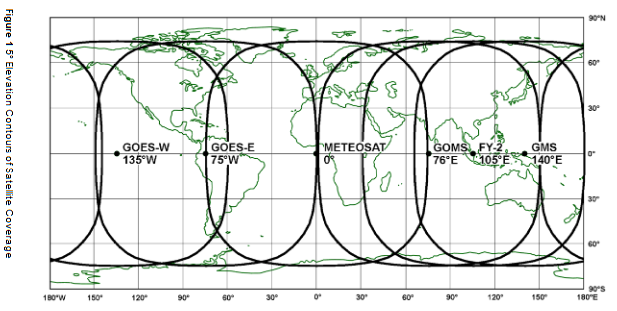 Method 1 – GTSMessage arrival & parsing at VLIZ
GTS -> Royal Meteorological Institute of Belgium (RMI) -> VLIZ FTPsubset of all GTS: filtered by WMO header
100+ messages from last minute from all stations uploaded in one file.
PHP script:
downloads files 1x/min (pull)
each station: metadata entry with DCP_ID (see later)
loop through all GTS stations, when DCP_ID match: use parsing parameters (sensor, start, end, unit)
insert into database: (sensor, timestamp, sealevel measurement) – value “AS IS”
Multiple message formats ASCII, CREXX, pseudo binary, ...
Method 1 – GTSMessage parsing example: ASCII
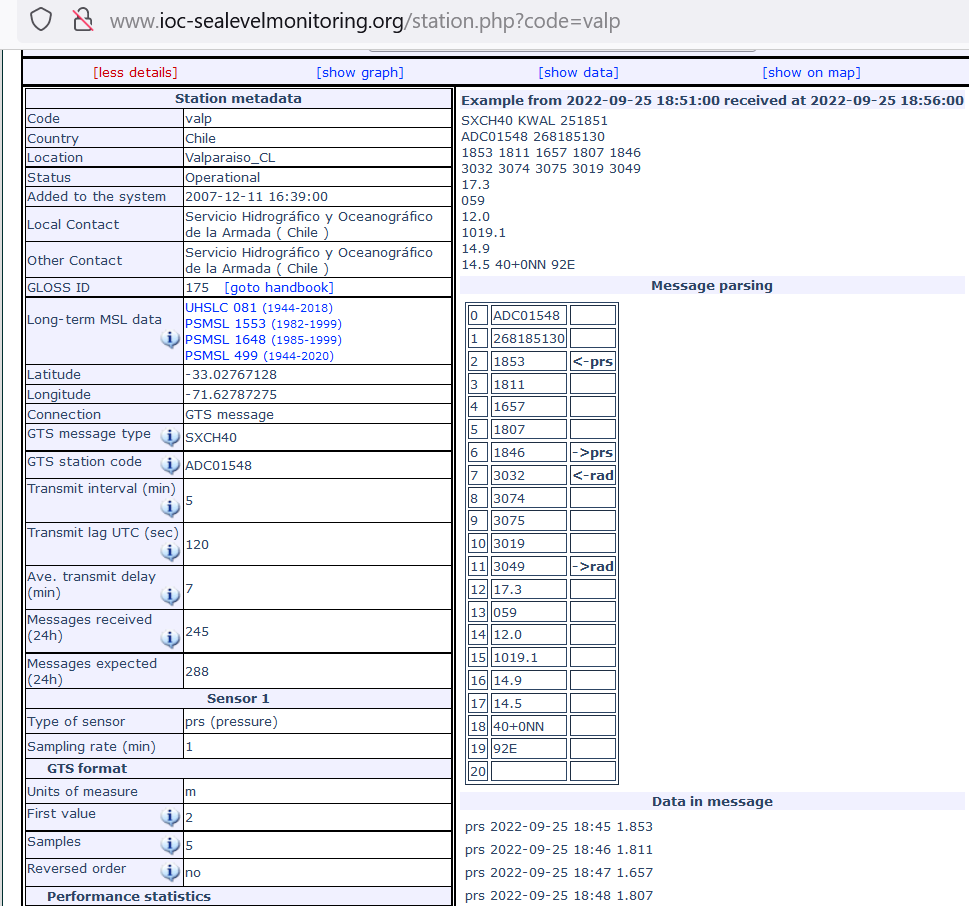 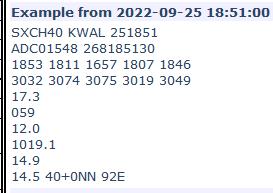 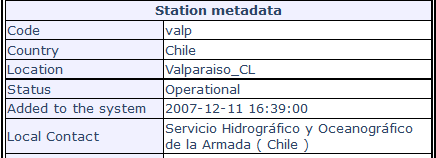 Method 1 – GTSMessage parsing example: binary/GOES
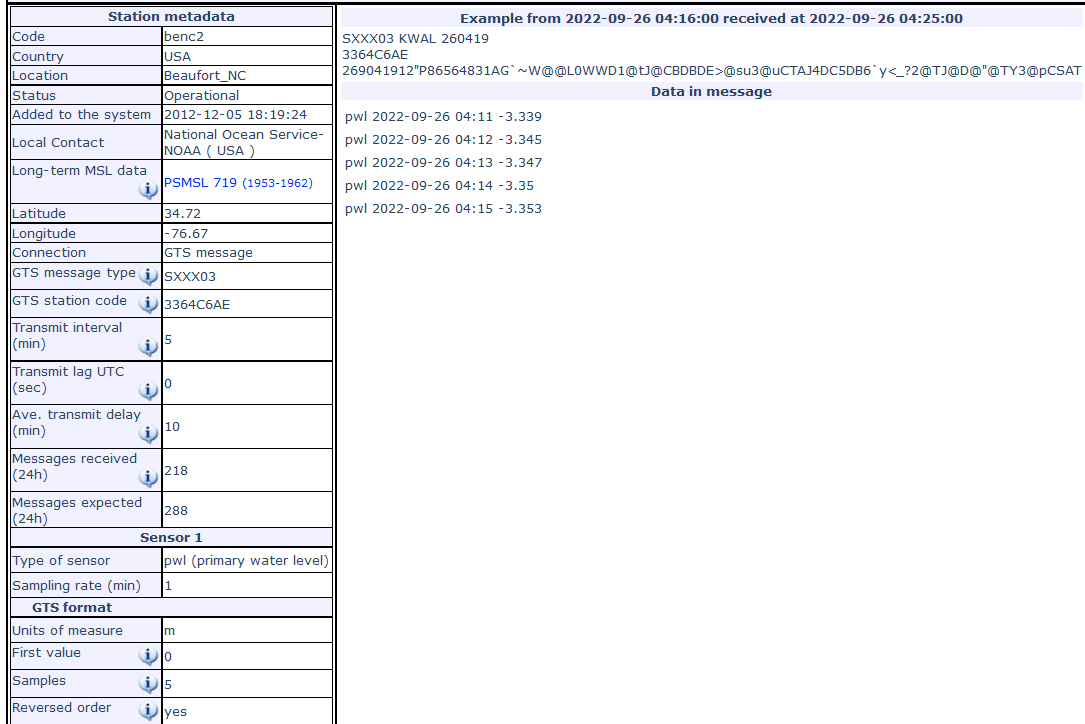 Method 2 – FTPHow is data transferred?
Measurements generated by sensor
Script on logger or server groups & transforms it to format similar as <timestamp><separator><value>
File uploaded to own server or VLIZ FTP
Files named consistently, but organized in many different ways: by station name, sensor, date, ...
Two methods: same file constantly updated <-> new file for each (batch of) measurements
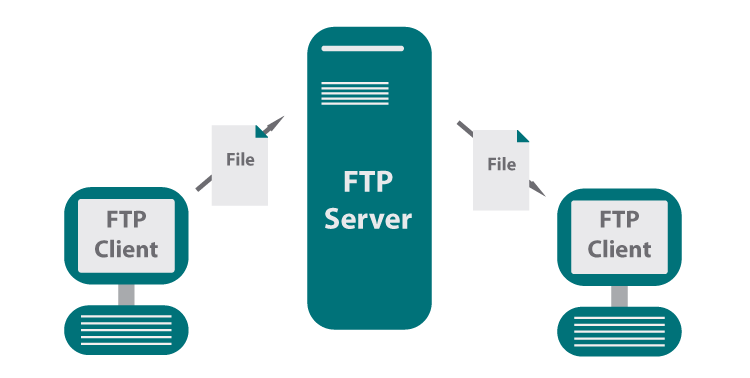 Method 2 – FTPScript processing at VLIZ
Config in in PHP script: server & path, format, station code
Downloads files 1x/5min/each FTP (pull)
Each provider != format & file/folder structure => custom parsing function per provider
Metadata (code, sensor) retrieved from DB, based on config
Specific parser for provider generates: <station><sensor><timestamp><measurement>
Insert into database “AS-IS”
Method 2 – FTPFile organisation example
1 file per day, updated 1x/5min(i.e. Korea)
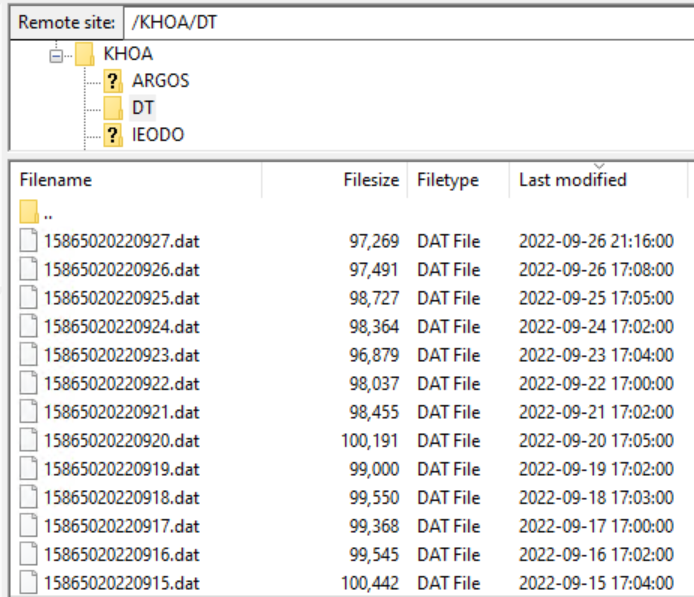 New file each 5min (i.e. SHOM)
1 file forever (i.e. Colombia)
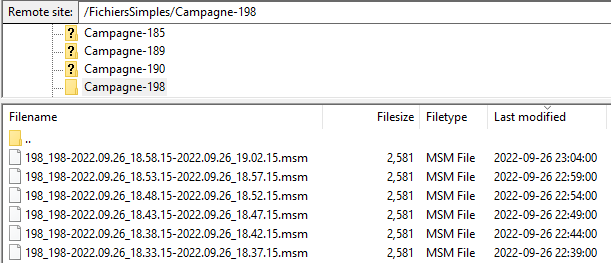 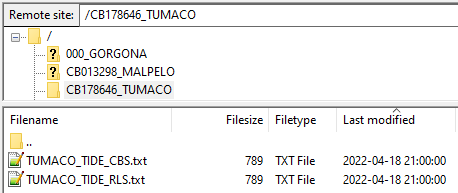 Method 2 – FTPFile parsing example
Data file
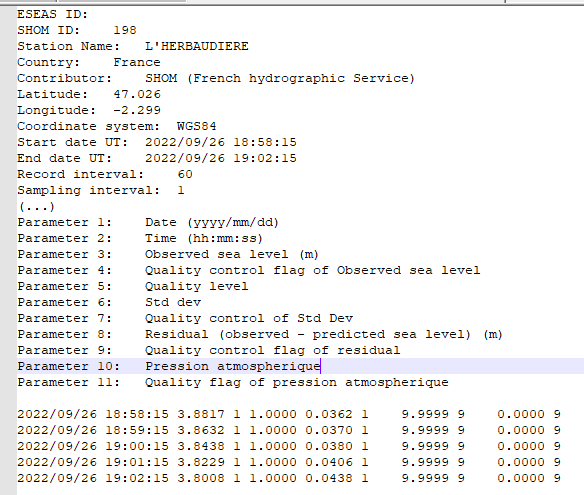 Custom parsing function (i.e. SHOM)
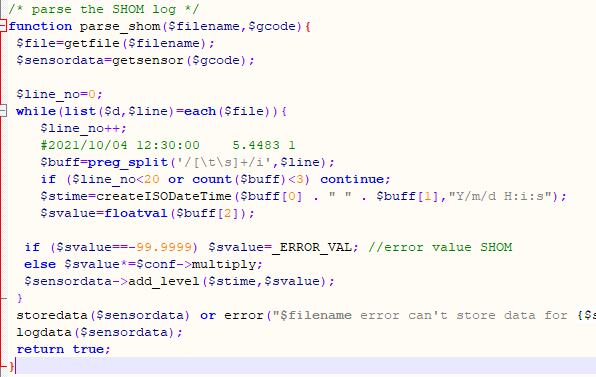 PHP config: server, login, pass, path
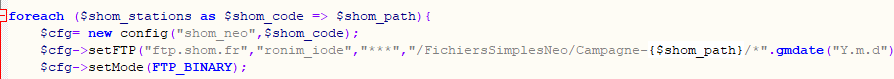 Method 3 – EmailProcessing script at VLIZ
Providers sends (scripted) email that contains sensor measurements
PHP script reads emails from mailbox gauges@vliz.be, 1x/3min (pull)
Config in script: subject, sender, station code
Rest of the processing => same as FTP
Not used any longer
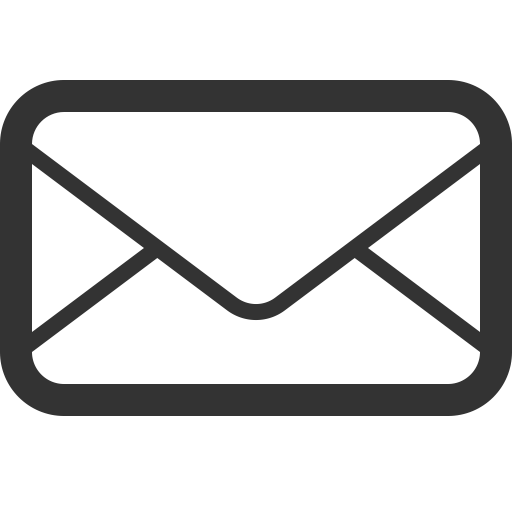 Method 4 – webservice(or “HTTP pull”)
Providers sets up webservice that returns sensor measurements when sending a HTTP request (~browser)
Examples http://tidesandcurrents.noaa.gov, SHOA, ...
Script reads 1x/3min/each webservice URL (pull)
Configuration in in PHP script: URL, format, station code
Rest of the processing => same as FTP
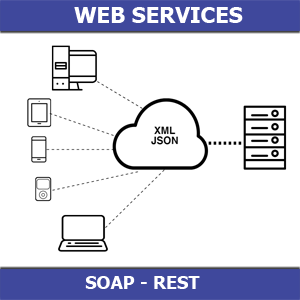 Method 4 – webserviceParsing example
Webservice URLhttps://niveldelmar.snam.cl/apps/src/ws/wsgateway.php?wsname=getData&idcanal=gprs&period=12&date=2022-09-26T13:00:00&idestacion=valp
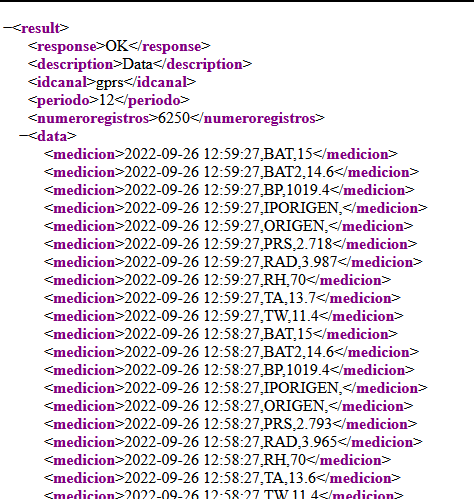 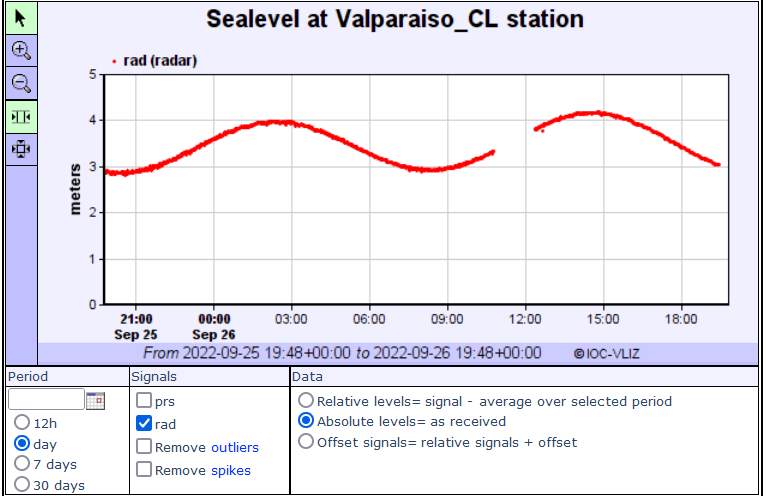 Method 5 – HTTP push(or referred to as “BGAN”)
Station is connected to the public internet via 4G, GPRS, satellite, ... 
Script on logger sends HTTP POST request to the SLSMF webserver, containing measurements from sensor
Webserver processes posted messages via same method & data format as GTS
Measurements immediately added to the database: 0 delay (push)
Whitelist of IP addresses that can push
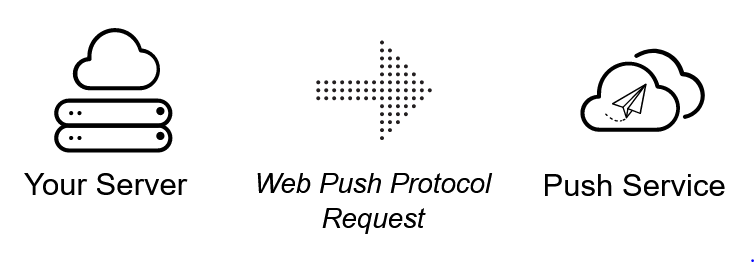 Method 5 – HTTP pushExample
Manualhttp://www.ioc-sealevelmonitoring.org/bgan/
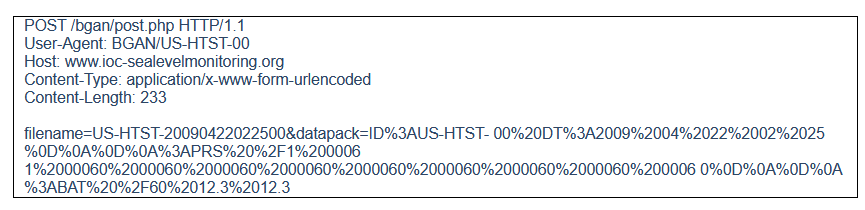 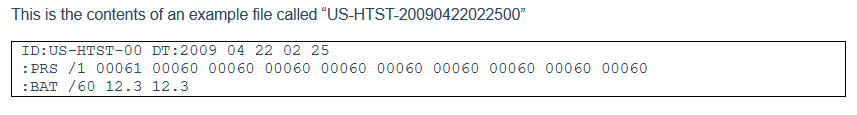 Message parsing => identical as GTS
Method 6 – TCP Socket
Station is connected to the public internet via 4G, GPRS, satellite, ... 
Logger (or server at provider) opens TCP port that streams measurements from sensor in real time (i.e. 1/sec)
Config in in PHP script: TCP address, format & station code
PHP script connects to TCP port,reads measurements & immediatelyadded to the database= 0 delay (~push)
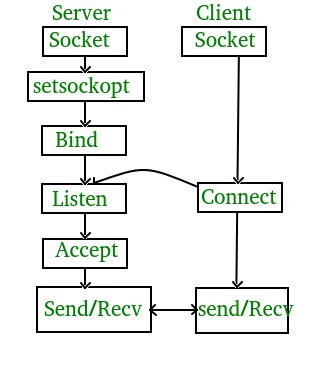 Method 6 – TCP SocketExample
Config in PHP script
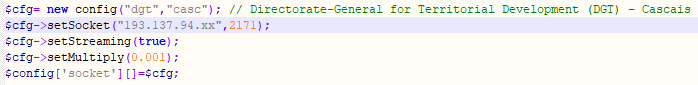 Measurements streamed at the bottom
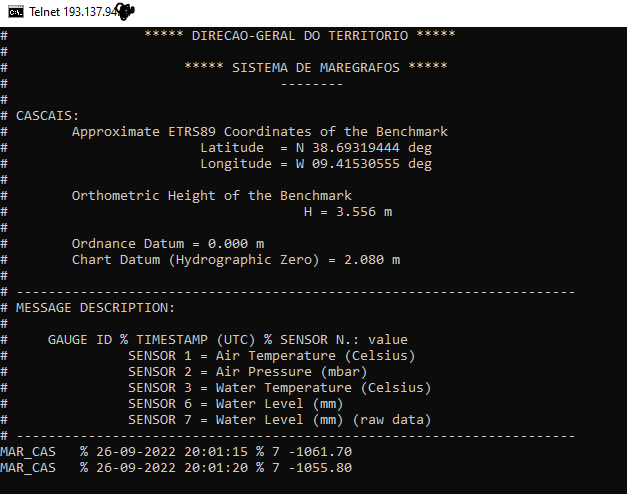 measurements
Message parsing => identical as FTP/webservice: custom function
Method comparison
Edit metadata
Edit most station metadata
Add/edit sensors
Add/edit GTS parsing parameters
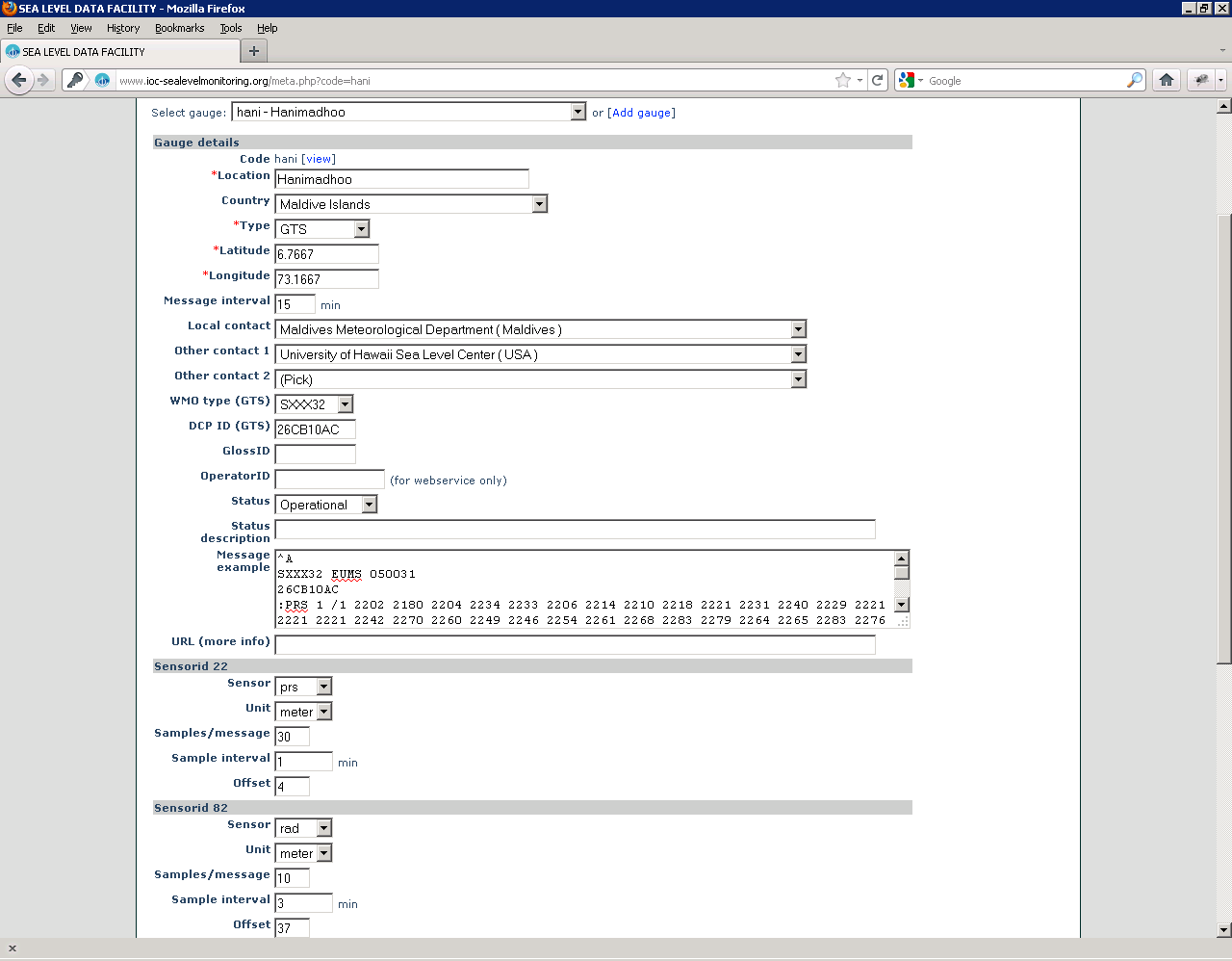 < method
Survey results summary
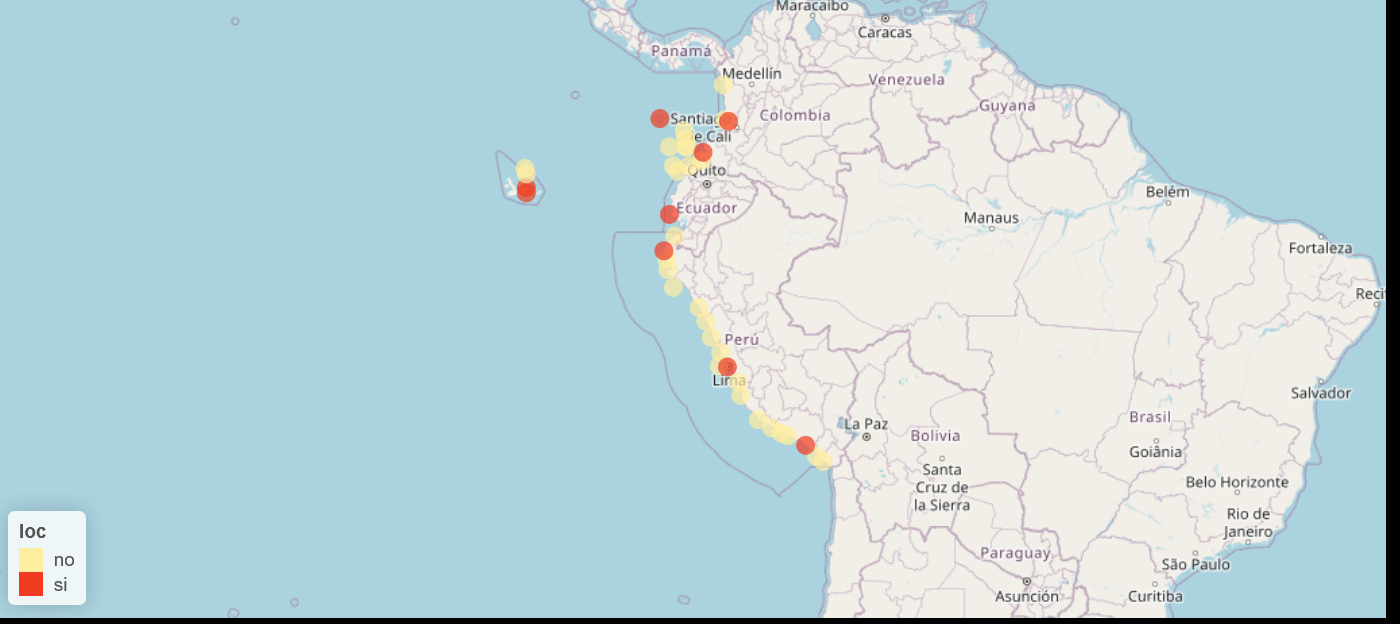 Stations provided by Instituto Oceanográfico de la Armada (Ecuador)Status at 2022-09-25: 3 stations listed
Stations provided by Dirección de Hidrografía y Navegación (Perú)Status at 2022-09-25: 3 stations listed
Stations provided by Dirección General Marítima (Colombia)Status at 2022-09-25: 14 stations listed
Questions?
Thanks.
www.ioc-sealevelmonitoring.org

info@ioc-sealevelmonitoring.org